TÍTULO (FONTE ARIAL 60, CENTRALIZADO, EM NEGRITO, COM LETRAS MAIÚSCULAS E ESPAÇAMENTO SIMPLES)
Amanda Pereira da Silva1, Fernando Assis Lima2, Rodrigo Ferreira da Luz3
1Professor do IFRR/Campus Novo Paraíso. E-mail: amanda.ps@ifrr.edu.br; 2Bolsista do PIBICT - IFRR/Campus Novo Paraíso; 3Professor do IFRR/Campus Boa Vista.
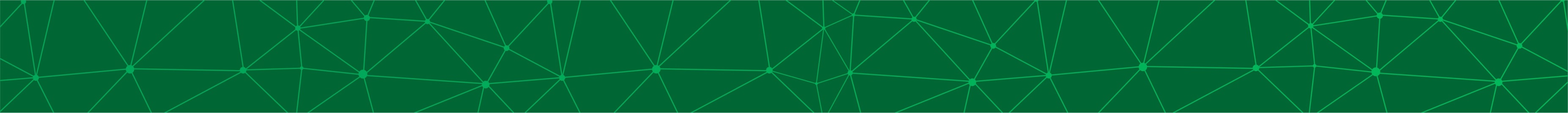 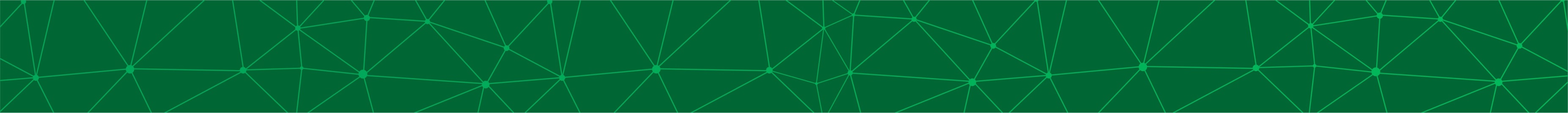 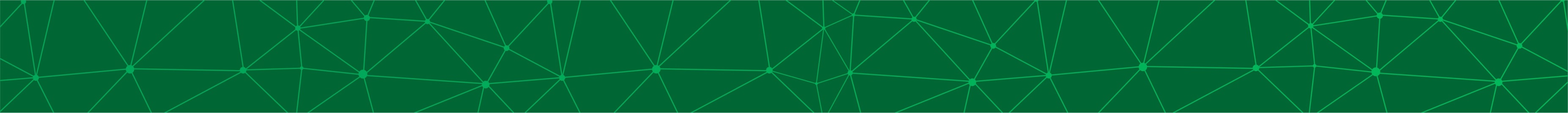 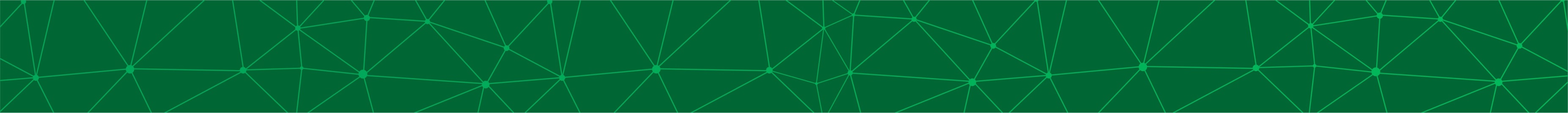 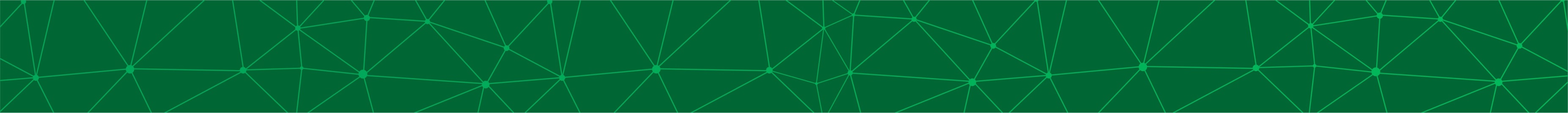 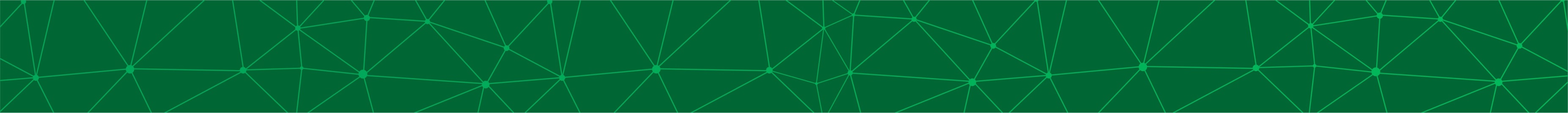 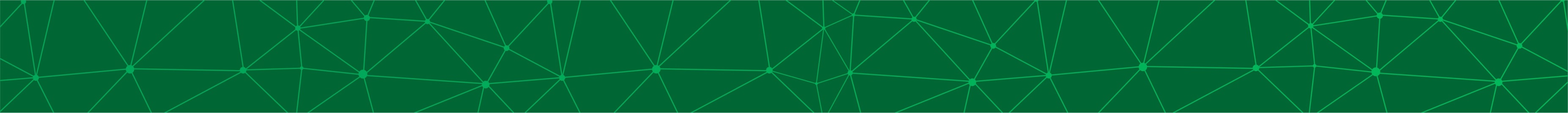 INTRODUÇÃO
RESULTADOS E DISCUSSÃO
OBJETIVOS
METODOLOGIA
CONCLUSÃO
REFERÊNCIAS
AGRADECIMENTOS (Opcional)
A introdução deve conter a fundamentação teórica para a pesquisa, apresentar as fronteiras da ciência relacionadas ao tema e as lacunas não respondidas.
O texto deve ser justificado, com fonte Arial 32, espaçamento entre linhas 1,5 cm e recuo da primeira linha de 1,5 cm.
Neste tópico, devem ser apresentados os resultados da pesquisa (parciais ou totais) utilizando, preferencialmente, figuras e tabelas. O texto deve ser justificado, com fonte Arial 32, espaçamento entre linhas 1,5 cm e recuo da primeira linha de 1,5 cm.
O título de figura deve estar centralizado, com fonte Arial 28, posicionado abaixo da figura, em ordem sequencial e com algarismos arábicos. O título de tabela deve ser centralizado, com fonte Arial 28, posicionado acima da tabela, em ordem sequencial e com algarismos arábicos. Em caso de figuras e tabelas não produzidas pelos autores do trabalho, é necessário informar a fonte de pesquisa, com Fonte Arial 20.
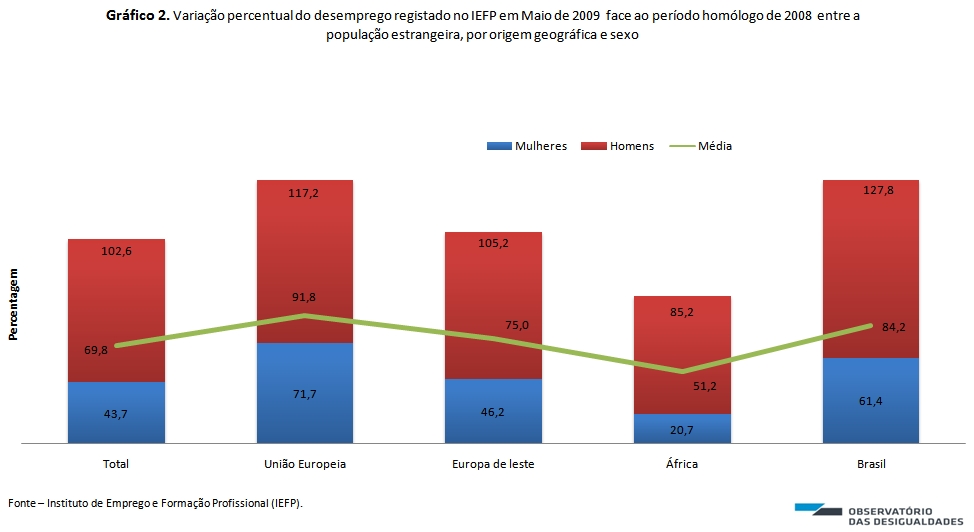 Deve ser apresentado, neste tópico, o objetivo geral do trabalho.
O texto deve ser justificado, com fonte Arial 32, espaçamento entre linhas 1,5 cm e recuo da primeira linha de 1,5 cm.
Fonte: Instituto de Emprego e Formação Profissional (IEFP).
Figura 2 –  Variação percentual do desemprego registrado no IEFP em maio de 2009.
Tabela 1 – Quantitativo de cursos de nível médio e superior ofertados pelos Campi do IFRR.
A metodologia deve conter informações relevantes para o entendimento das etapas da pesquisa. Deve apresentar o resumo dos materiais utilizados e os métodos executados para encontrar-se os resultados.
Este tópico deve conter o local de execução da pesquisa, informações metodológicas detalhadas e as análises estatísticas aplicadas aos dados. O uso de figuras e tabelas é permitido para esclarecer etapas.
O texto deve ser justificado, com fonte Arial 32, espaçamento entre linhas 1,5 cm e recuo da primeira linha de 1,5 cm.
Fonte: www.ifrr.edu.br (2018).
A conclusão deve responder o objetivo geral do trabalho e deve ser escrito no presente do indicativo.
O texto deve ser justificado, com fonte Arial 32, espaçamento entre linhas 1,5 cm e recuo da primeira linha de 1,5 cm.
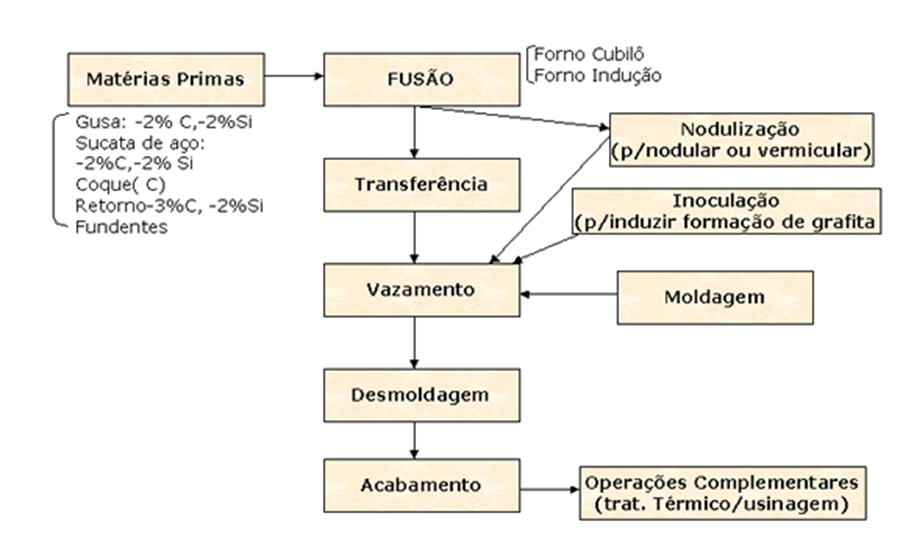 Todos os textos de outros autores citados no banner devem ser referenciados. O texto deve ser justificado, com fonte Arial 32, espaçamento entre linhas 1,5 cm e recuo da primeira linha de 1,5 cm. As referências devem obedecer as normas da ABNT (NBR 6023).
O texto deve ser justificado, com fonte Arial 32, espaçamento entre linhas 1,5 cm e recuo da primeira linha de 1,5 cm.
Figura 1 – Etapas do processo de fundição.